Многообразие и значение покрытосеменных растений.Урок для учащихся 5- х классов.
Задание к уроку: внимательно просмотри презентацию, информацию каждого слайда прочитай несколько раз и постарайся запомнить, выполни задания после презентации, ответы отправь учителю для проверки.
Автор презентации: Околодкова Л.А.,
 учитель биологии МОУ СШ № 10.
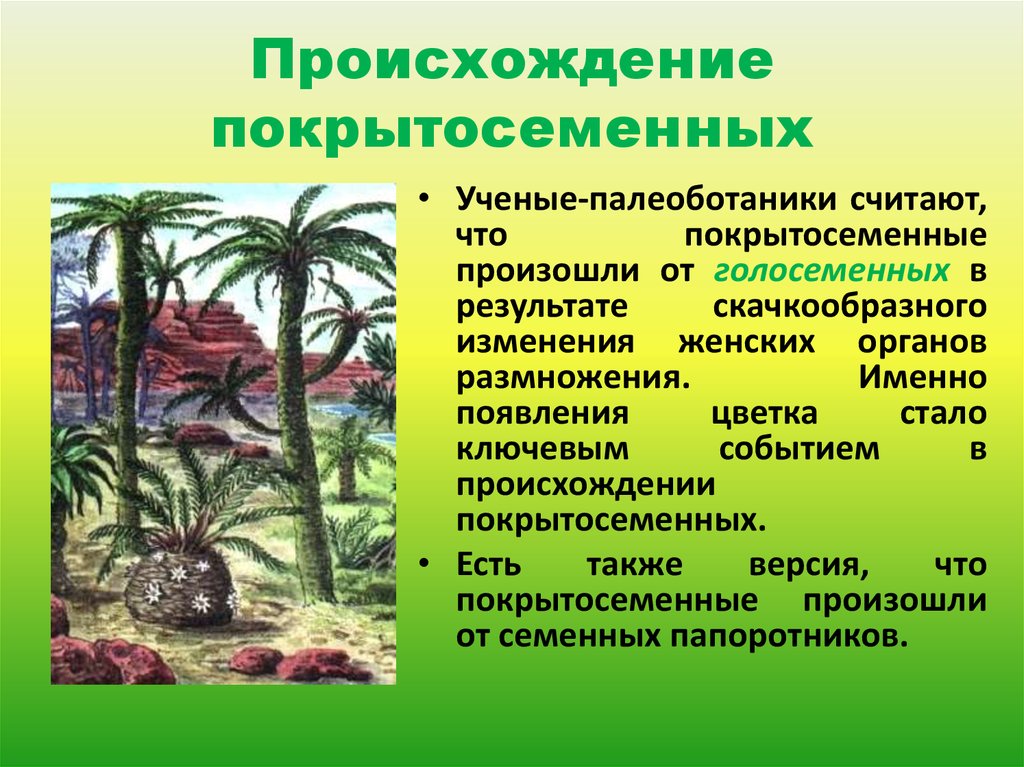 Покрытосеменные растения
Отдел покрытосеменные (цветковые) самый многочисленный, он включает 235-250 тысяч видов.
Отличительные особенности покрытосеменных
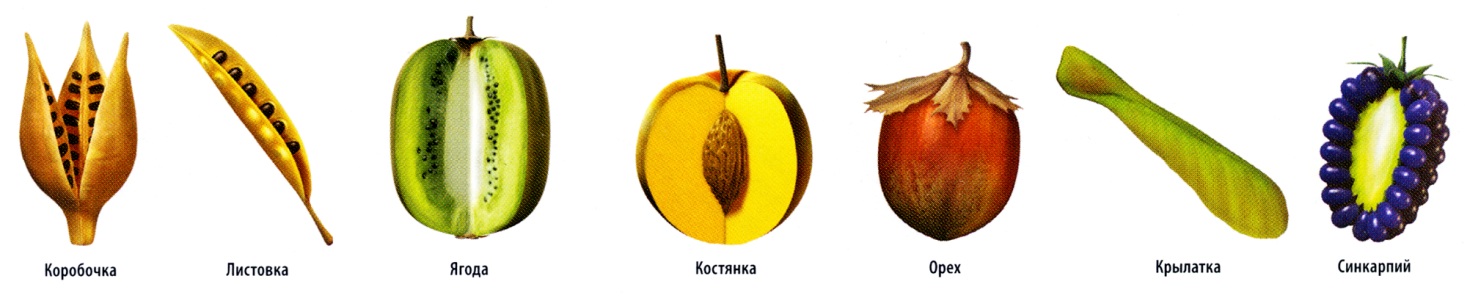 Возникновение цветка
Защищенный семязачаток (у цветковых семязачаток находится внутри пестика цветка)
Двойное оплодотворение при котором образуется зародыш с запасом питательных веществ
У цветковых появляется плод -  орган, служащий для защиты и распространения семян.
Хорошо развита проводящая ткань, которая обеспечивает быстрое передвижение воды и питательных веществ.
Разнообразие опыления. В процессе опыления участвуют насекомые, летучие мыши, птицы, вода и ветер.
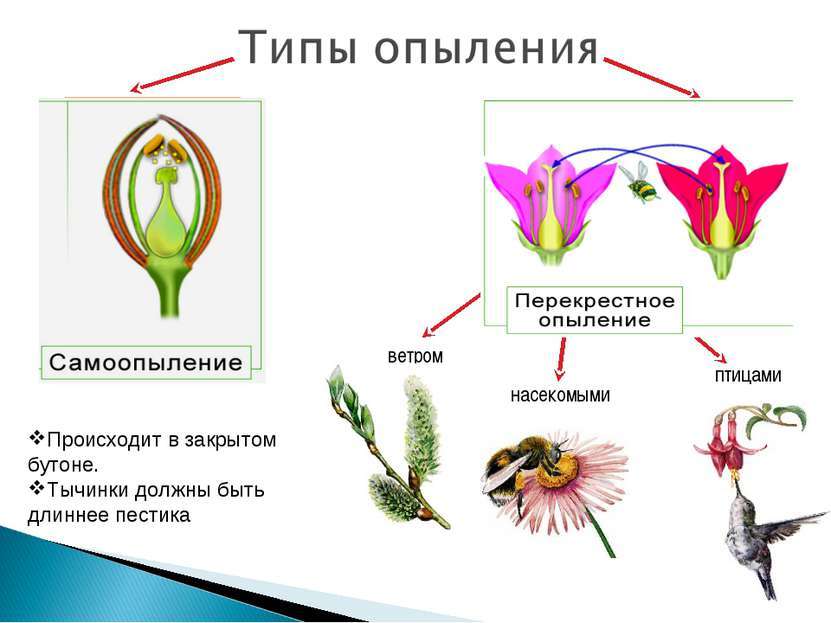 Жизненные формы покрытосеменных растений
Особенностью цветковых является способность образовывать ярусы
Ярусность служит приспособлением к равномерному распределению света: светолюбивые растения занимают верхний ярус, а теневыносливые растения отлично чувствуют себя в тени светолюбивых.
Распространение покрытосеменных
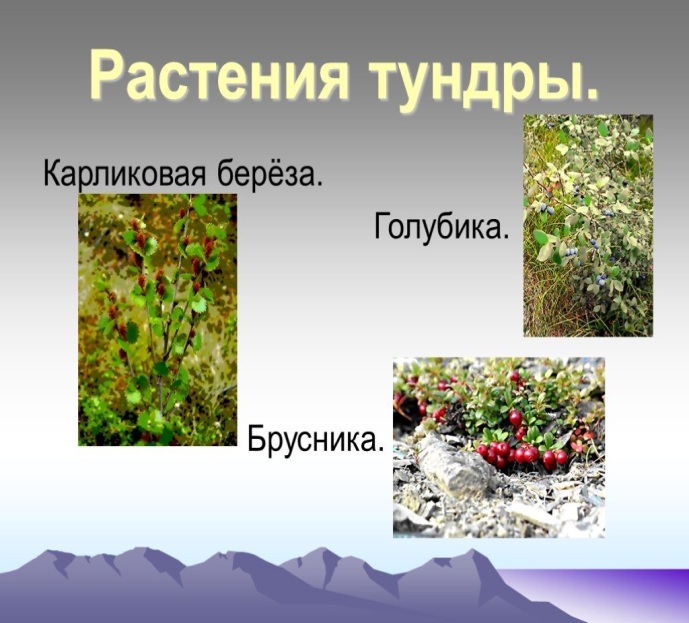 Представители покрытосеменных обитают по всему миру: от холодной тундры до жарких тропиков, отдельные виды освоили пресные и морские водоемы.
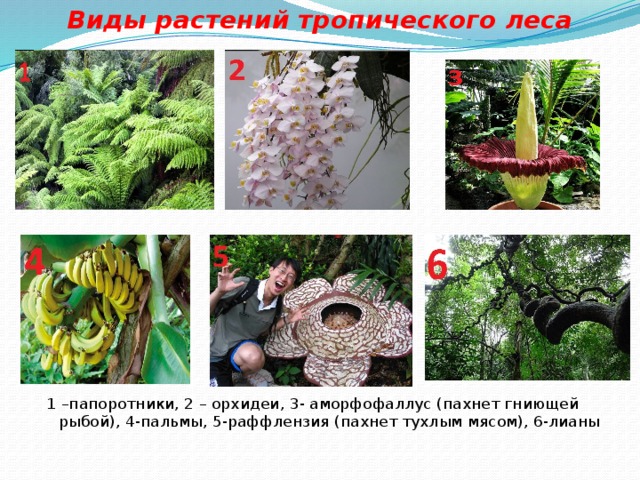 Покрытосеменные пустынь и степей
Покрытосеменные лесов и лугов
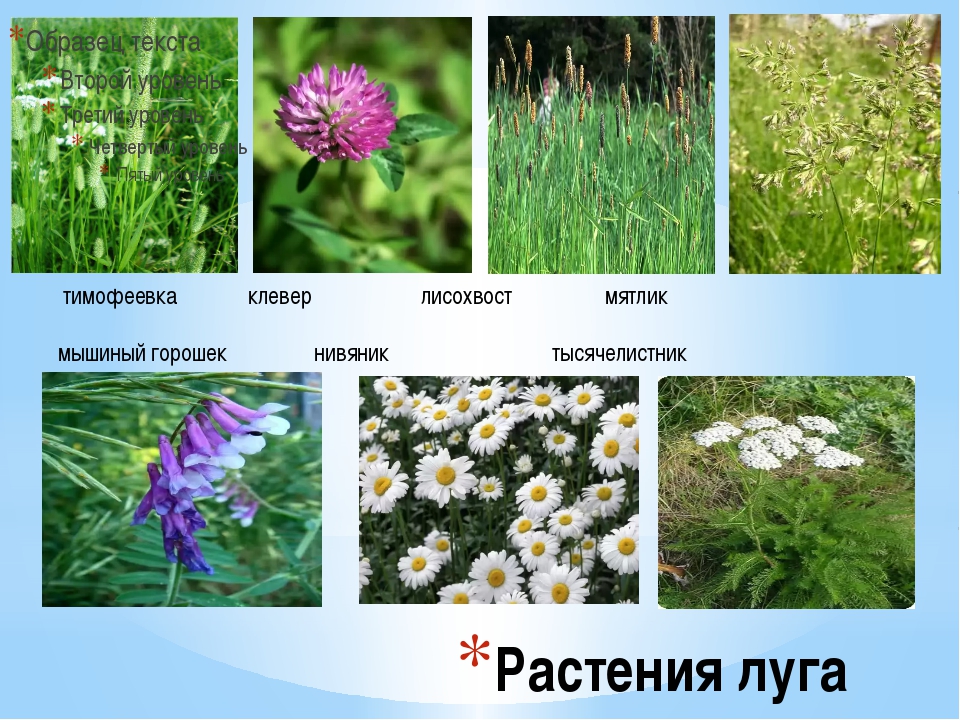 Классы покрытосеменных
Отдел покрытосеменные состоит из двух классов: однодольные и двудольные. К классу двудольных относятся семейства: крестоцветные, сложноцветные, розоцветные, бобовые (мотыльковые), пасленовые. Класс однодольные включает в себя семейства: злаковые, лилейные. Для каждого класса имеются характерные признаки.
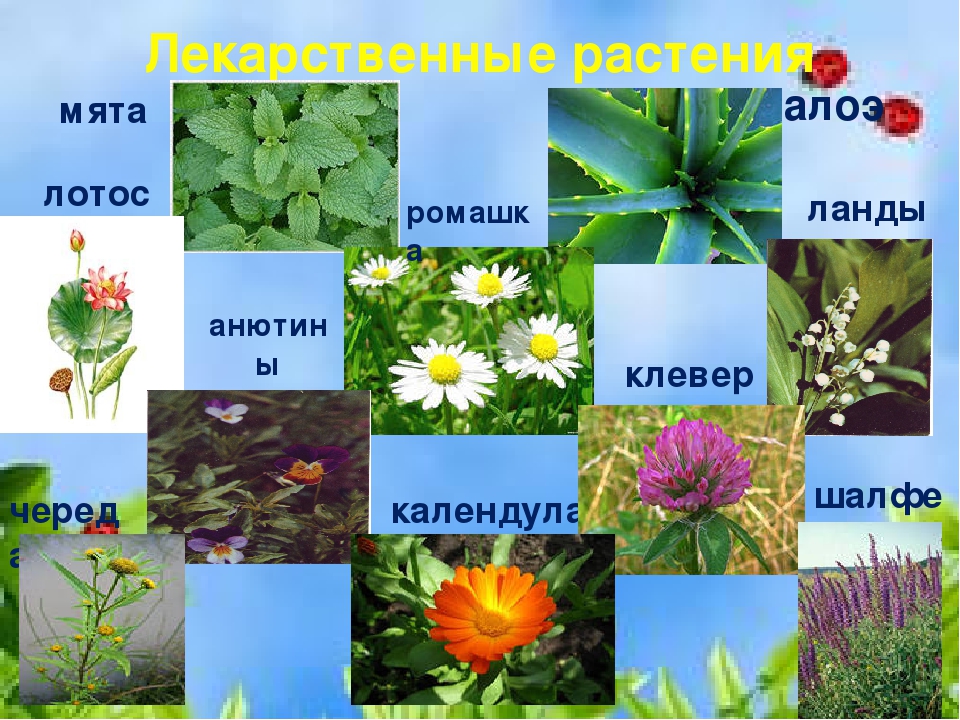 Задания для самостоятельного выполнения
Письменно ответьте на вопросы:
А) От каких растений произошли покрытосеменные?
Б) На какие два класса можно разделить отдел покрытосеменных растений?
В) Что такое ярусность и какое значение имеет наличие ярусов в жизни растений?
Г) Перечислите лекарственные растения (не менее 5), кроме тех растений которые указаны в презентации.
Д) Какие органы впервые появились у покрытосеменных?
Е) Какие жизненные формы встречаются у покрытосеменных?
Ж) Перечислите по 3 примера растений тундры, леса, степи, пустыни, тропических лесов и пресных водоемов.
Решите тесты:
1.Выберите три верных ответа из шести и запишите цифры, под которыми они указаны. 
Признаками класса двудольных растений являются
1.число частей цветка, кратное трем 2. наличие камбия
3. зародыш семени с одной семядолей
4. зародыш с двумя семядолями 5. стержневая корневая система
6. параллельное и дуговое жилкование.

2. Установите соответствие между признаком растения и отделами Покрытосеменные и Папоротниковидные.
ПРИЗНАКА) двойное оплодотворениеБ) размножаются спорамиВ) для размножения необходима водаГ) размножаются семенамиД) являются первыми сосудистыми растениямиЕ) наличие цветка
ОТДЕЛ 1) Папоротниковидные 2) Покрытосеменные
А- , Б-, В -, Г-, Д-, Е-.
Задания для самостоятельного выполнения
Реши тест:
3. Установите соответствие между признаком растения и отделом, для которого он характерен.
ПРИЗНАКА) наличие цветков Б) проводящих тканей нет В) наличие ризоидов Г) размножается семенами Д) в жизненном цикле преобладает гаметофитЕ) наличие корнейОТДЕЛ 1) Мхи 2) Покрытосеменные Ответ: А- , Б-, В -, Г-, Д-, Е-.
4. Выберите три верных ответа из шести и запишите цифры, под которыми они указаны. Признаками класса однодольных растений являются
1.число частей цветка, кратное трем  2.наличие камбия 3. зародыш семени с одной семядолей 4. зародыш с двумя семядолями
5. стержневая корневая система 6. параллельное и дуговое жилкование
5. Установите соответствие между признаком растения и отделами Покрытосеменные и Папоротниковидные
ПРИЗНАКА) двойное оплодотворение Б) размножаются спорами В) для размножения необходима вода Г) размножаются семенами Д) являются первыми сосудистыми растениями Е) наличие цветкаОТДЕЛ 1) Папоротниковидные 2) Покрытосеменные Ответ: А- , Б-, В -, Г-, Д-, Е-.
6. Установите соответствие между признаком и классом растений, для которого он характерен.
ПРИЗНАКА) цветок с двойным околоцветником Б) параллельное и дуговое жилкование листьевВ) стержневая корневая система Г) цветок с простым околоцветникомД) число частей цветка кратно трем Е) перистое и пальчатое жилкование листьевКЛАСС  1) Однодольные   2) Двудольные Ответ: А- , Б-, В -, Г-, Д-, Е-.
Задания для самостоятельного выполнения
8. Какие органы растений изображены на рисунке и обозначены цифрами 1 и 2? 
Для каких растений они характерны? 
В чём заключаются сходство и различие изображённых органов растений?
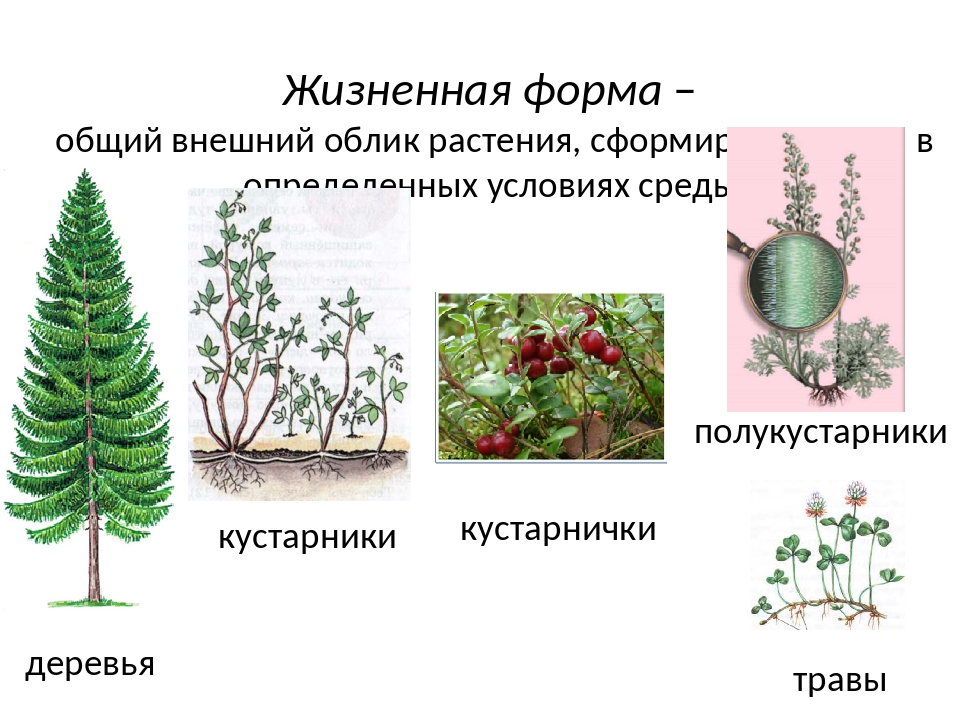 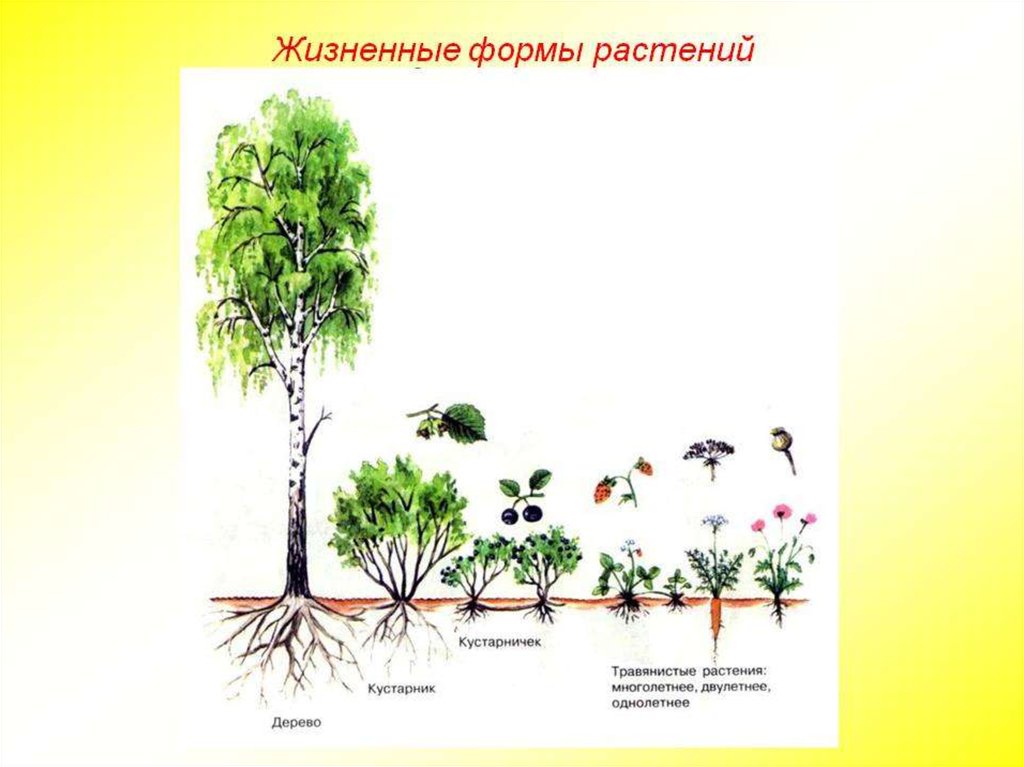 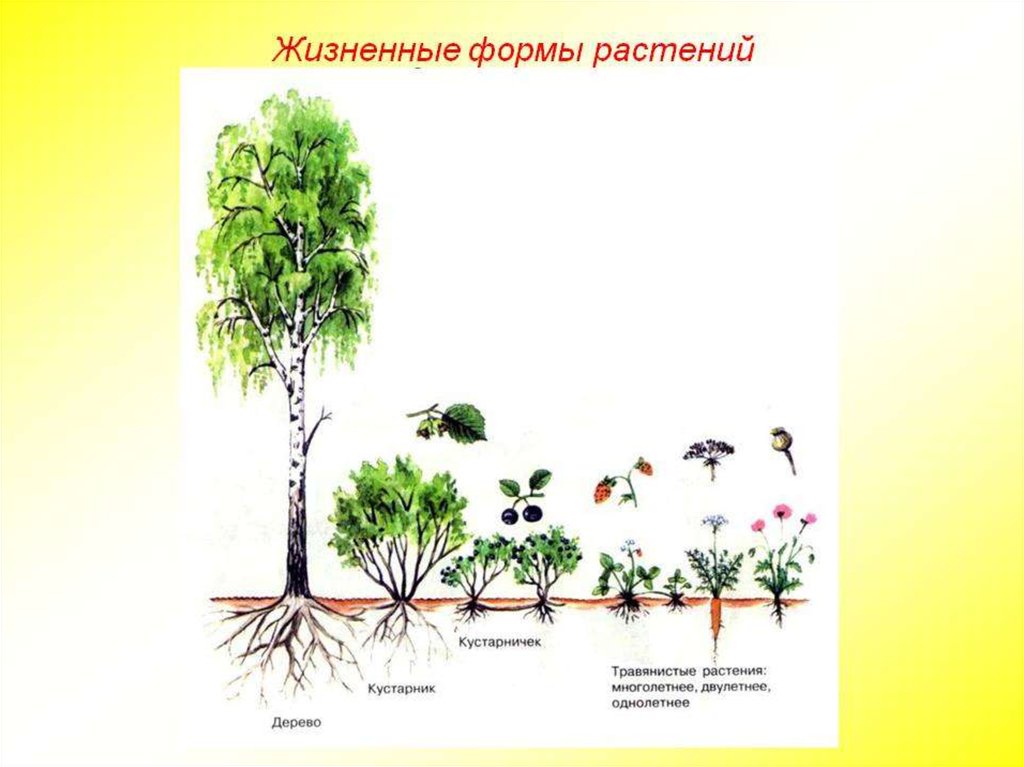 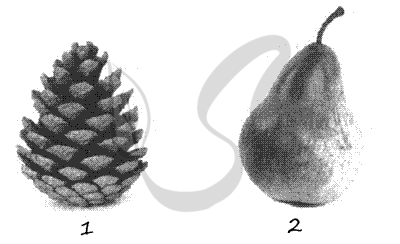 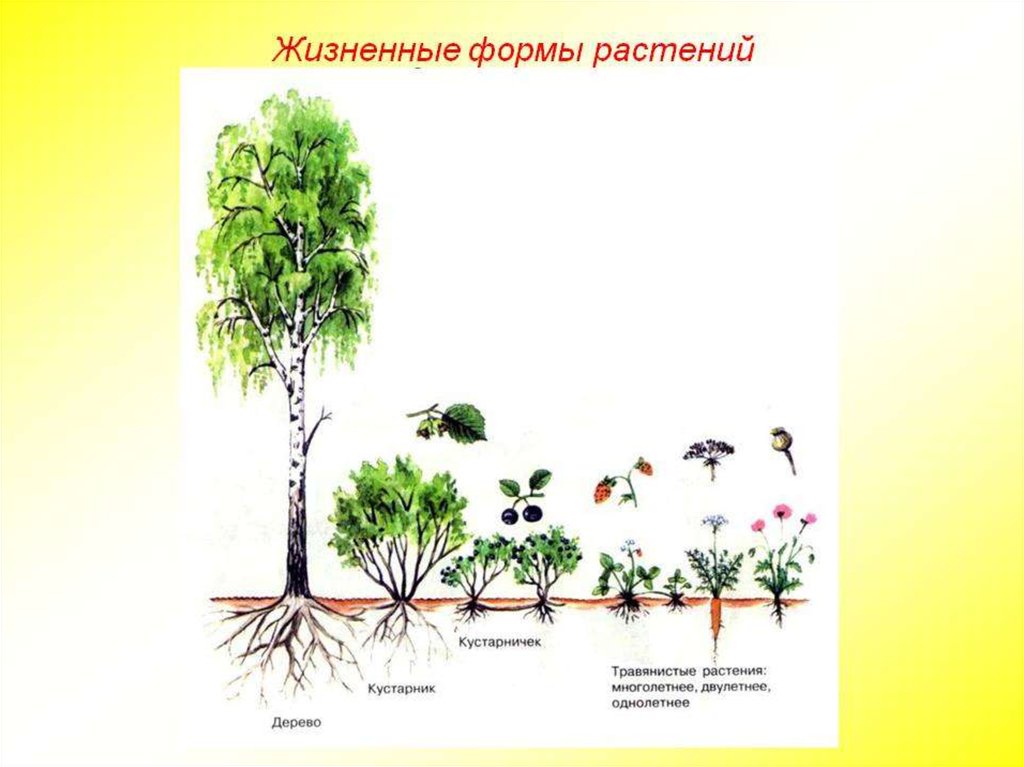 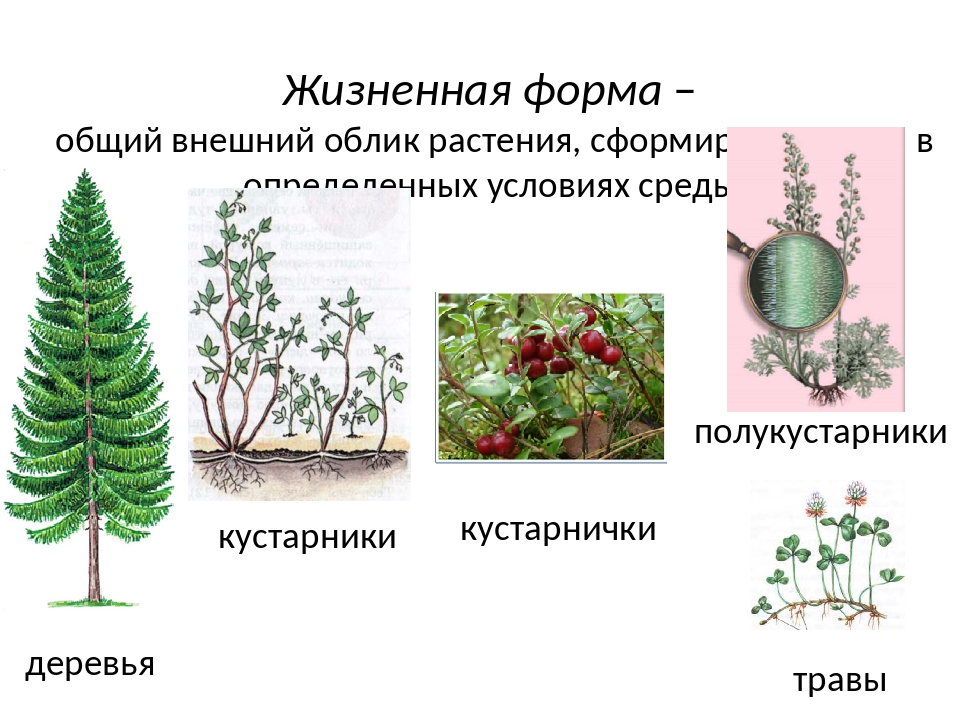 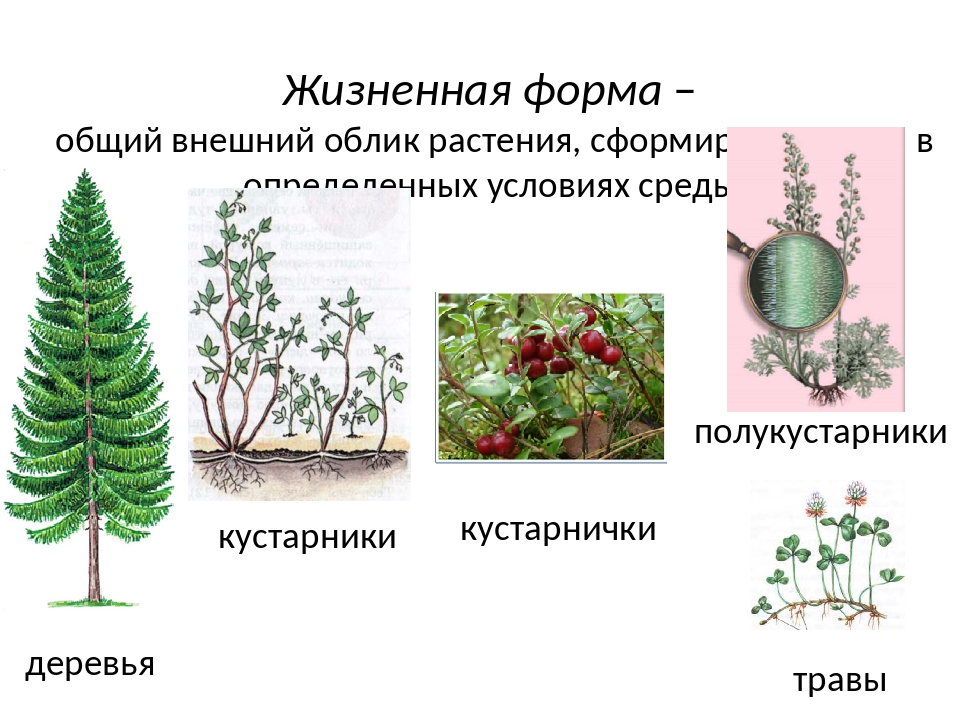 9. Распределите изображённые растения по жизненным формам:
Деревья  2. кустарники 3. кустарнички
4. травы